Integrasi pada Vektor
Elektromagnetika 1
Pertemuan ke-5
Integral garis (1) - Besaran skalar
Integral adalah penjumlahan yg dapat melibatkan besaran skalar dan vektor
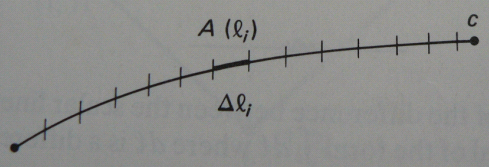 Pada sebuah contour (lintasan) c terdapat besaran skalar A(l )
Untuk menghitung jumlah total dari besaran A pada lintasan c dilakukan integrasi:
Integral garis (2) – Besaran vektor
Sepanjang lintasan c terdapat vektor-vektor kecil
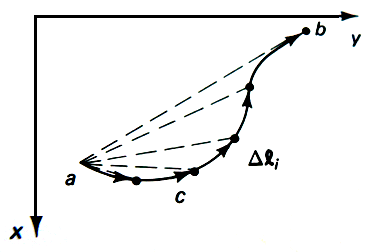 Integrasi vektor pada lintasan c menghasilkan vektor lurus dari titik a ke b
Integral garis (3) - Besaran vektor
Salah satu aplikasi penting dari konsep integral garis pada besaran vektor di bidang ilmu elektromagnetik adalah : Integral garis dari komponen vektor yang arahnya tangential terhadap lintasan

Notasi :


t merupakan vektor satuan yang arahnya tangential/paralel/sejajar terhadap lintasan integrasi
Integral garis (4) - Besaran vektor
Contoh kasus : 
Berapa besar daya yang dibutuhkan untuk memindahkan muatan dari titik a ke b sepanjang lintasan c jika diberikan medan listrik seperti diatas ???
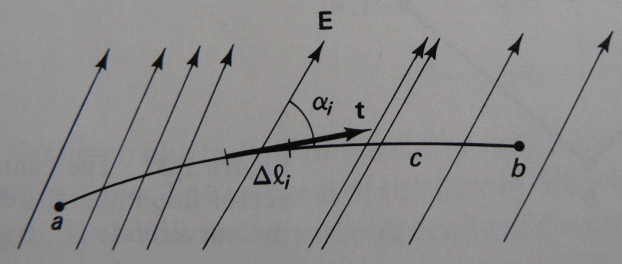 Integral garis (5) - Besaran vektor
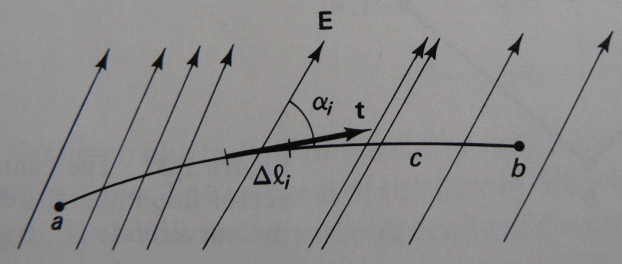 Rumus dasar daya : W = F . s = q E . S
Karena arah medan listrik tidak searah dengan arah lintasan yang akan ditempuh oleh muatan, maka utk menghitung daya total dibutuhkan interasi garis yang melibatkan besaran vektor
Integral garis (6) - Besaran vektor
Solusinya adalah dengan menghitung daya di setiap segmen lintasan
Komponen E yang searah dengan lintasan
Integral Garis untuk Besaran Vektor pada sistem koordinat (1)
Integral Garis untuk Besaran Vektor pada sistem koordinat (2)
Cartesian 
A = Ax ax + Ay ay + Az az
dl = dx ax + dy ay + dz az
Integral Garis untuk Besaran Vektor pada sistem koordinat (3)
Silinder
A = A a + A a + Az az
dl = d a +  d a + dz az
Integral Garis untuk Besaran Vektor pada sistem koordinat (4)
Bola
A = Ar ar + A a +A a 
dl = dr ar + r d a + r sin  d a
Integrasi Luas untuk Besaran Vektor (1)
Penerapan : menghitung vektor yang menembus suatu bidang dengan tegak lurus
Pada integrasi luas ini dikenal besaran differensial area si yang terletak pada bidang s
Distribusi garis vektor pada seluruh permukaan bidang s dapat uniform dan atau nonuniform
Distribusi garis vektor pada differensial area si dapat diasumsikan uniform
Integrasi Luas untuk Besaran Vektor (2)
Flux yang dihitung adalah yang arahnya normal (tegak lurus) terhadap bidang si
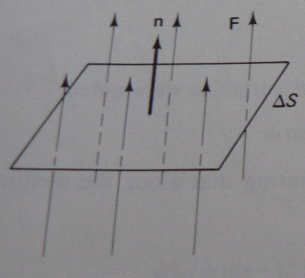 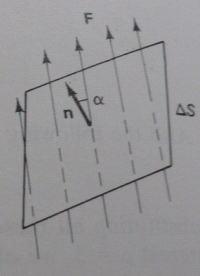 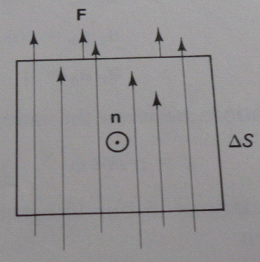 Tembus semua
Tidak ada yang tembus
Integrasi luas untuk besaran vektor (3)
n = vektor satuan dengan arah tegak lurus terhadap bidang si
Integrasi luas untuk besaran vektor (4)
Contoh: Diketahui vektor B pada suatu sistem koordinat cartesian dimana               
	B = (x + 2) ax + (1 – 3y) ay + 2z az
Hitunglah jumlah vektor B yang menembus keluar kubus dengan batas 
	0 ≤ x ≤ 1; 0 ≤ y ≤ 1; 0 ≤ z ≤ 1
z
c
d
g
h
Y
a
b
e
f
X
Integrasi luas untuk besaran vektor (5)
Jawab : Jumlah vektor B yang  menembus bidang kubus adalah vektor B yang tegak lurus terhadap bidang yang ditembus
Untuk perhitungan digunakan persamaan sbb :
Integrasi luas untuk besaran vektor (6)
Bidang  abcd, x = 0, ds = dsx = - dy dz ax
Integrasi luas untuk besaran vektor (7)
Bidang  efgh, x = 1, ds = dsx = dy dz ax
Integrasi luas untuk besaran vektor (8)
Bidang  aehd, y = 0, ds = dsy = - dx dz ay
Integrasi luas untuk besaran vektor (9)
Bidang  bfgc, y = 1, ds = dsy = -dx dz ay
Integrasi luas untuk besaran vektor (10)
Bidang  aefb, z = 0, ds = dsz = -dx dy az
Integrasi luas untuk besaran vektor (11)
Bidang  dhgc, z = 1, ds = dsz = dx dy az
Total